California Geodetic Coordinator  - Did you know we had one?
A discussion of program history, roles, and looking ahead
Presented by:

Scott P. Martin, PLS
California Geodetic Coordinator
Scott P. Martin, PLS
40 years in Land Surveying
Licensed for 30.5 years
23.5 years with State (DWR and Caltrans)
16 years in private sector
Past CSRC Executive Committee Vice Chair
Member of CSRC Coordinating Council since 2001
Chair Geodetic Control Work Group
Chair Western Region Height Modernization Consortium
Presentation Topics
1.)  Appointment as California Geodetic Coordinator 
2.)  Role and Interface with NGS/Public
3.)  Nature of Inquiries	
4.) Role in preparing for new reference frame/datum in 2022
 5.)  Western Region Height Modernization Consortium
6.)  California Geodetic Control Work Group
NGS Regional Advisors
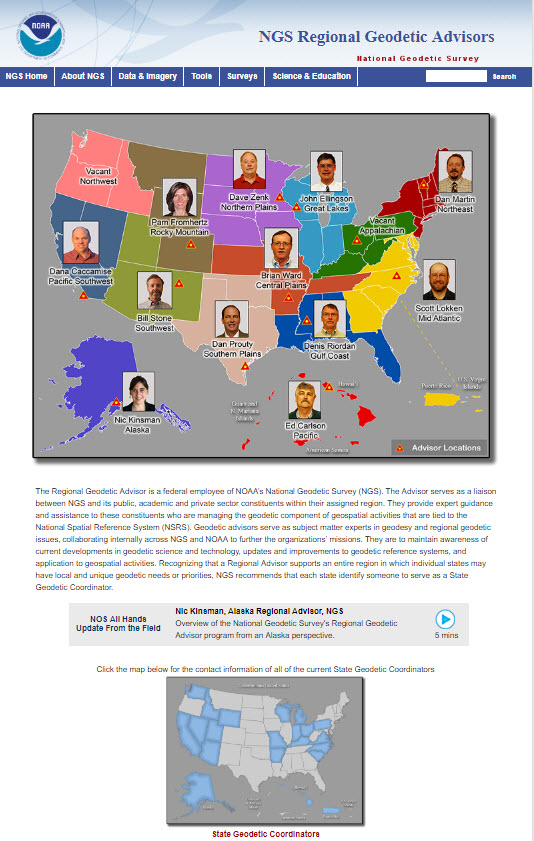 Transitioned from State to Regional program in fall 2016

Resulted in Advisors covering larger geographic areas/multiple states

Increased importance of State Geodetic Coordinator program
[Speaker Notes: Food Analogy – always safe.]
NGS Recognized State Geodetic Coordinators
California was the 9th state to appoint a Geodetic Coordinator

Appointment through the CSRC – Interim initially starting in April 2016

Formalized in December 2016

Bylaws amended – Non-Voting member of the Executive Committee (EC)

Appointment reviewed every two years by the EC
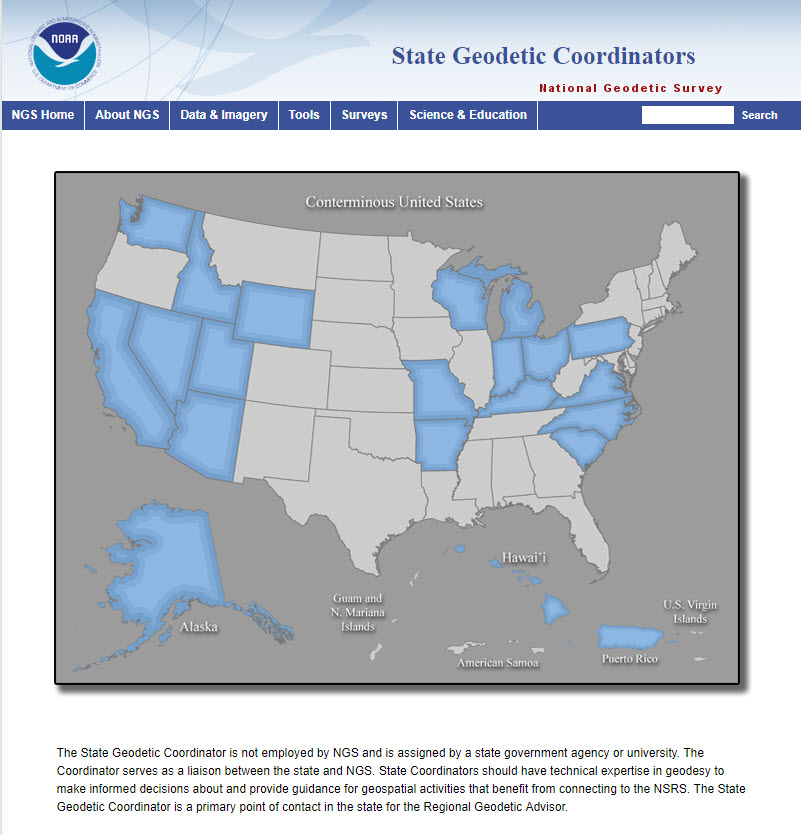 [Speaker Notes: Food Analogy – always safe.]
Presentation Topics
1.)  Appointment as California Geodetic Coordinator 
2.)  Role and Interface with NGS/Public
3.)  Nature of Inquiries	
4.)  Role in preparing for new reference frame/datum in 2022
5.)  Western Region Height Modernization Consortium
6.)  California Geodetic Control Work Group
California Geodetic Coordinator roles as envisioned by NGS
Not an NGS employee – appointed by the appropriate State entity. Appointee should have appropriate experience and knowledge to support geodetic initiatives
Provides for enhanced access to NGS staff and resources
Serve as the liaison between the NGS Regional Advisor and local constituents
Provide guidance for inquiries that are more state or local specific rather than NGS policy level issues.
Presentation Topics
1.)  Appointment as California Geodetic Coordinator 
2.)  Role and Interface with NGS/Public
3.)  Nature of Inquiries	
4.) Role in preparing for new reference frame/datum in 2022
5.)  Western Region Height Modernization Consortium
6.)  California Geodetic Control Work Group
Examples of Inquiries
More than 50% involve monument preservation or perpetuation. Most are from surveyors, engineers, etc.. but landowners too.
Tag-Team with the NGS Advisor depending on the nature of the inquiry
Can serve a different role than the NGS Advisor, citing the California PLS Act (8771) and the responsibility of licensees and agencies to be in compliance. Just because it is obsolete from a NGS/NSRS perspective does not mean it can be destroyed and not perpetuated.
Inquiry Resources
NGS Bench Mark Reset Procedures publication

FGCS Specifications and Procedures to Incorporate Electronic Digital/Bar-Code Leveling Systems

California Public Resources Code

Input from locals, such as County Surveyors

NGS Data Explorer
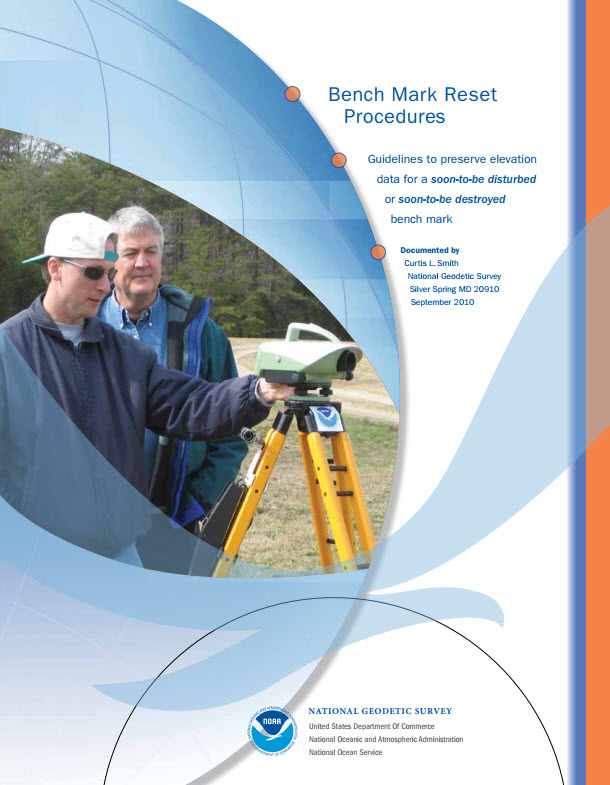 Presentation Topics
1.)  Appointment as California Geodetic Coordinator 
2.)  Role and Interface with NGS/Public
3.)  Nature of Inquiries	
4.) Role in preparing for new reference frame/datum in 2022
5.)  Western Region Height Modernization Consortium
6.)  California Geodetic Control Work Group
Prepping for 2022
Involved with discussions regarding dynamic datum modeling tools for California (think HTDP, but better)
Task Order manager for CSRN epoch update project to be completed in the coming weeks. Epoch 2017.5 or newer
Serving on a committee to finalize PRC updates necessary to accommodate the new geometric reference frame and vertical datum
Presentation Topics
1.)  Appointment as California Geodetic Coordinator 
2.)  Role and Interface with NGS/Public
3.)  Nature of Inquiries	
4.) Role in preparing for new reference frame/datum in 2022
5.)  Western Region Height Modernization Consortium
6.)  California Geodetic Control Work Group
Western Region Height Modernization Consortium
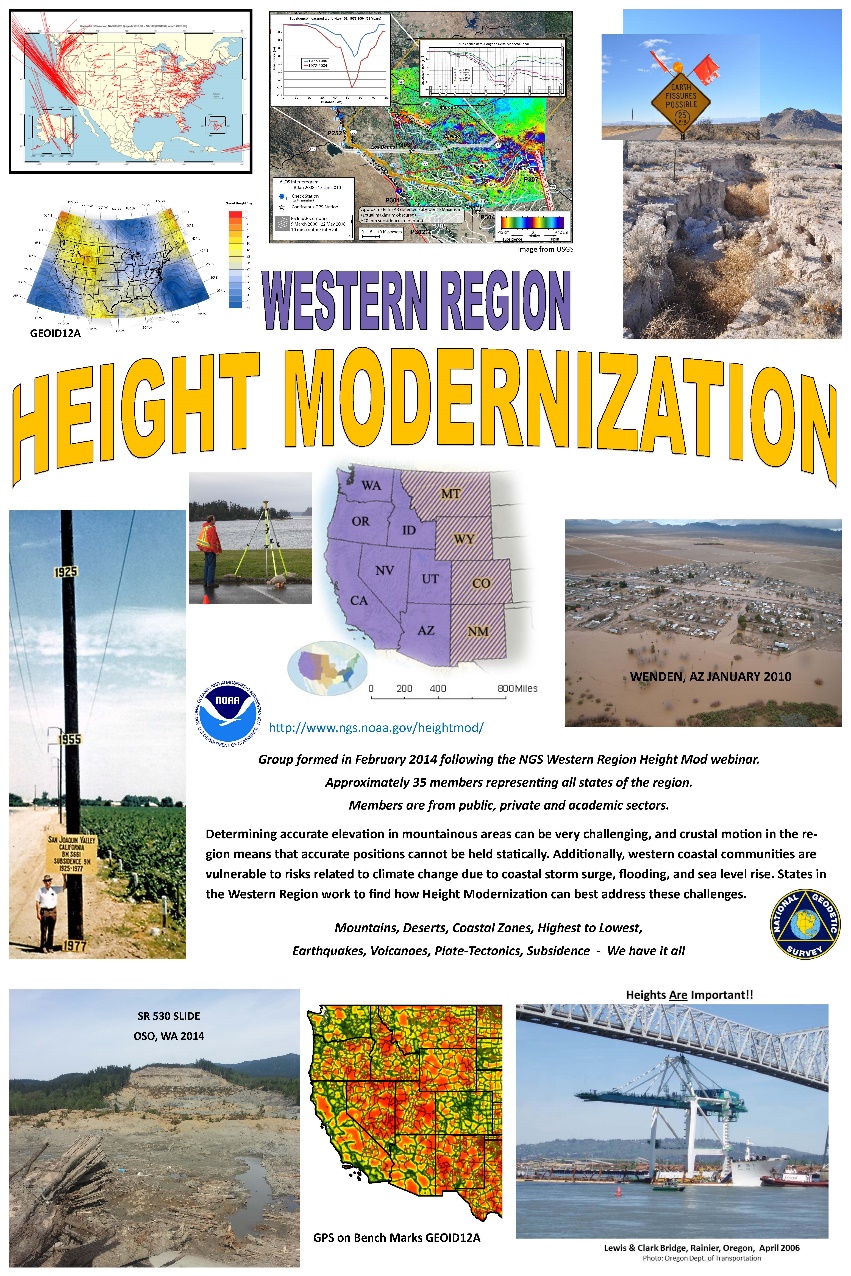 Formed in 2014

Covers 11 western states

Currently has approximately 85 members from public, private, and academic sectors

Hold Quarterly teleconferences or webinars

Great information sharing and networking opportunity
[Speaker Notes: Food Analogy – always safe.]
Presentation Topics
1.)  Appointment as California Geodetic Coordinator 
2.)  Role and Interface with NGS/Public
3.)  Nature of Inquiries	
4.) Role in preparing for new reference frame/datum in 2022
5.)  Western Region Height Modernization Consortium
6.)  California Geodetic Control Work Group
California Geodetic Control Work Group
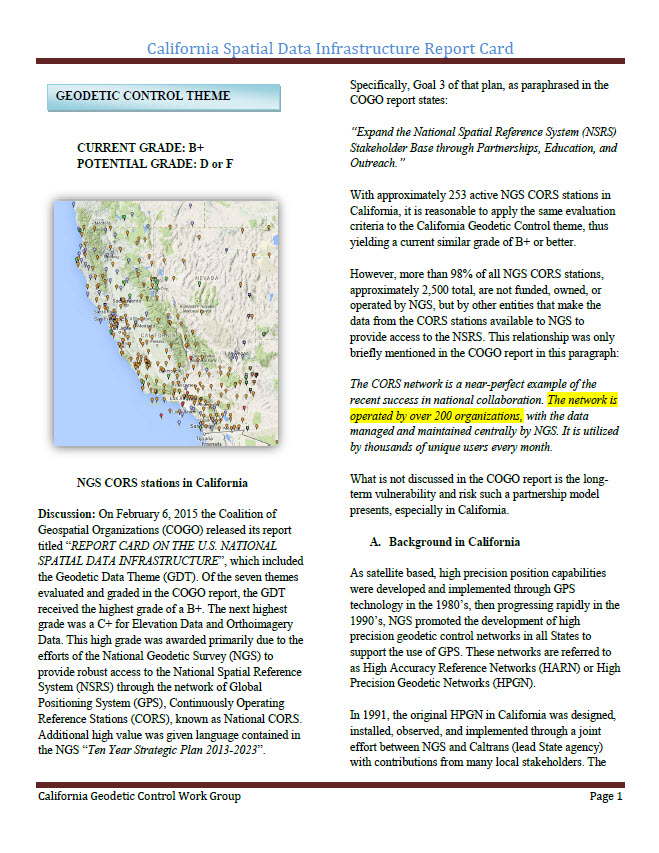 Chartered by the California GIS Council

Submittal of Recommendations to develop a State supported geodetic infrastructure with Real-Time capability will be submitted to the Council by the end of September 2017

Authored the Report Card (pictured) on the Geodetic Control Theme of the California Spatial Data Infrastructure

Will be involved in Implementation phase, if requested
[Speaker Notes: Food Analogy – always safe.]
Questions?
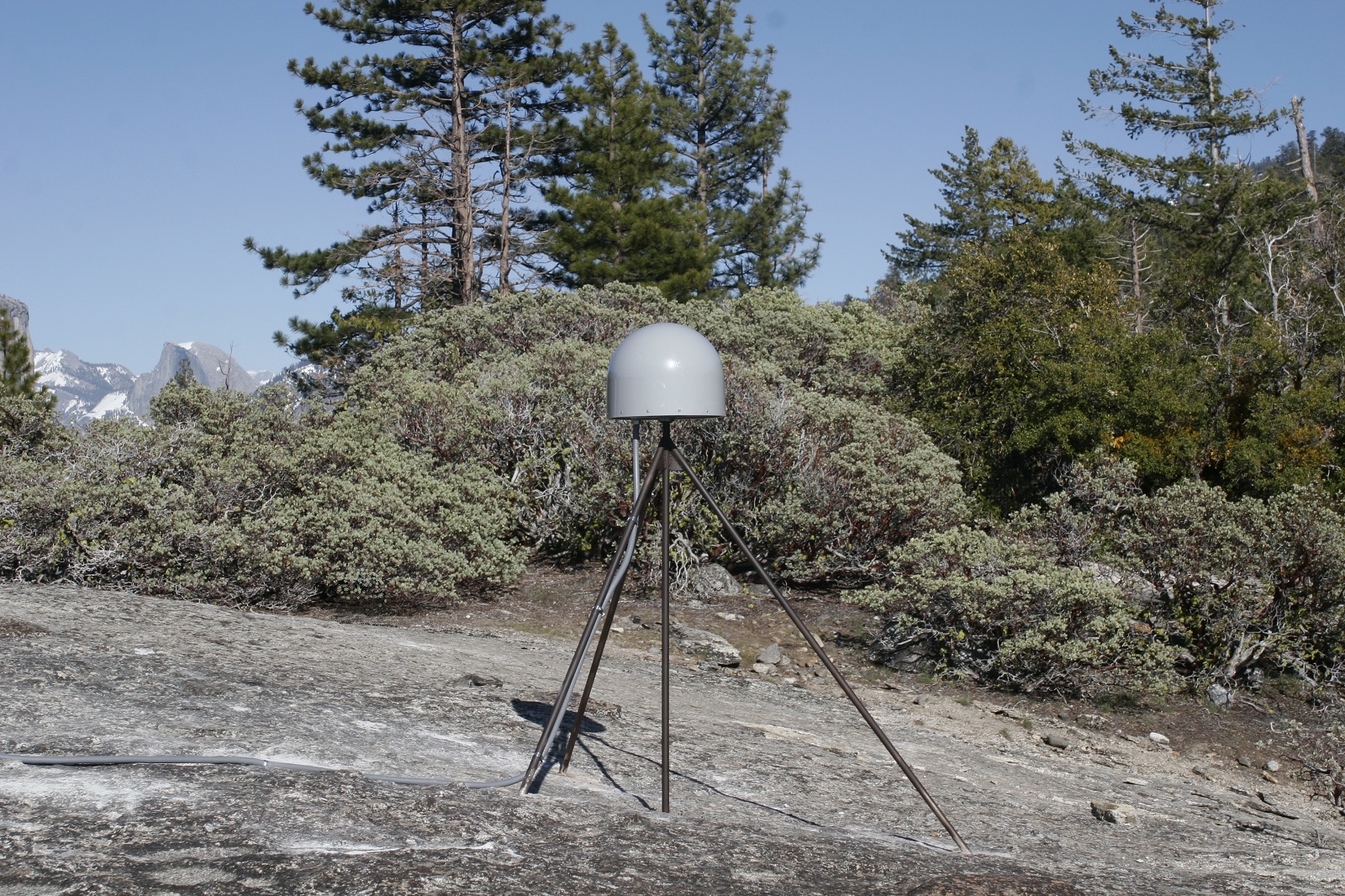